Слова-помощники
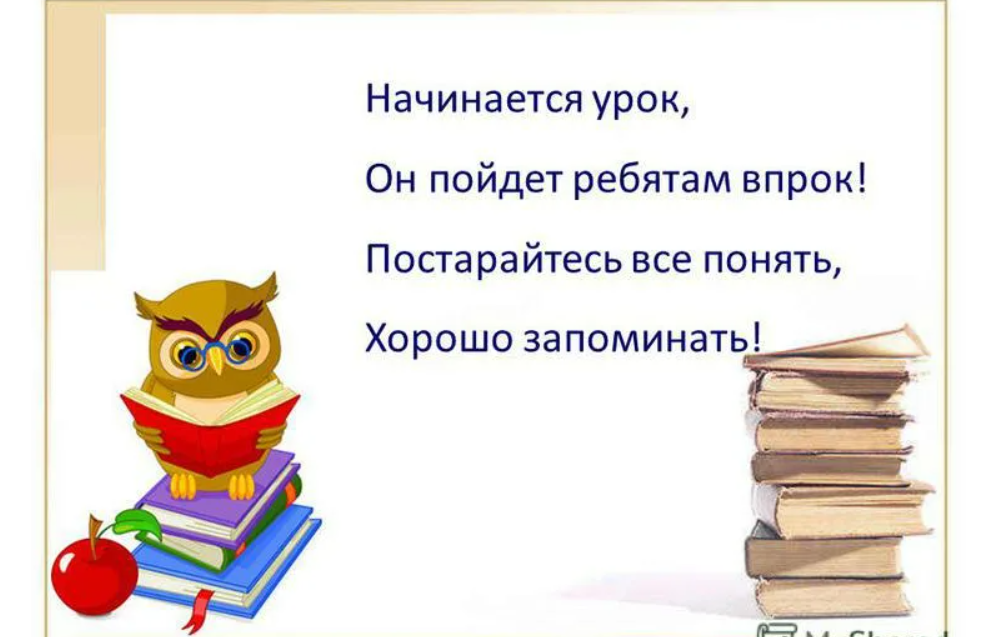 Кто?   Что это?
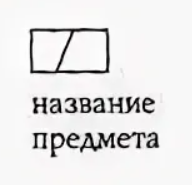 МЯЧ
БЕЛЫЙ
ВЕТЕР
ДОМ
ПЕСНЯ
ПОВТОРЯЕМ
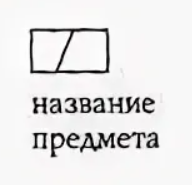 МЯЧ
БЕЛЫЙ
ВЕТЕР
ДОМ
ПЕСНЯ
Что делает?
МОЕТ
ХОДИТ
СМОТРИТ
ЗНАЕТ
ЗАМОК
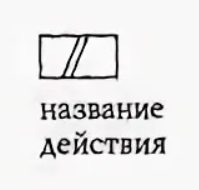 Что делает?
МОЕТ
ХОДИТ
СМОТРИТ
ЗНАЕТ
ЗАМОК
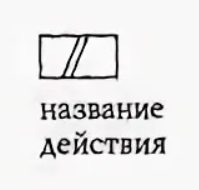 Какой?
СМЕЛЫЙ
ЛЕСНОЙ
ГРОМКИЙ
ГРОМ
МОКРЫЙ
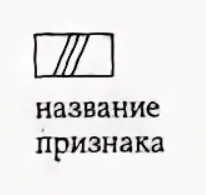 Какой?
СМЕЛЫЙ
ЛЕСНОЙ
ГРОМКИЙ
ГРОМ
МОКРЫЙ
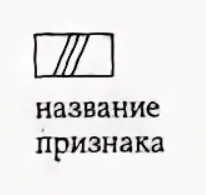 Составь высказывание по схеме
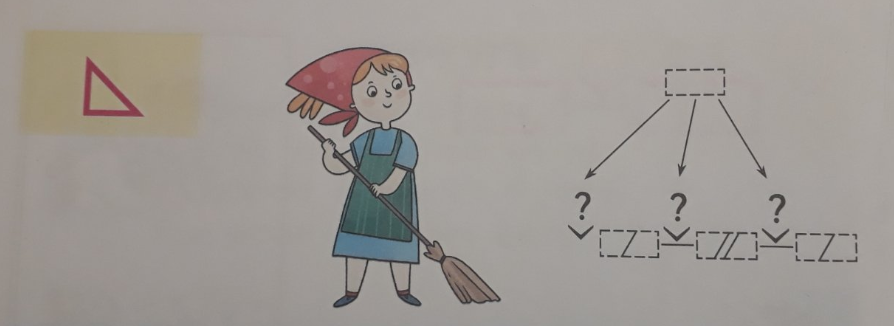 Девочка  подметает  пол.
Докажи, что в высказывании 3 слова
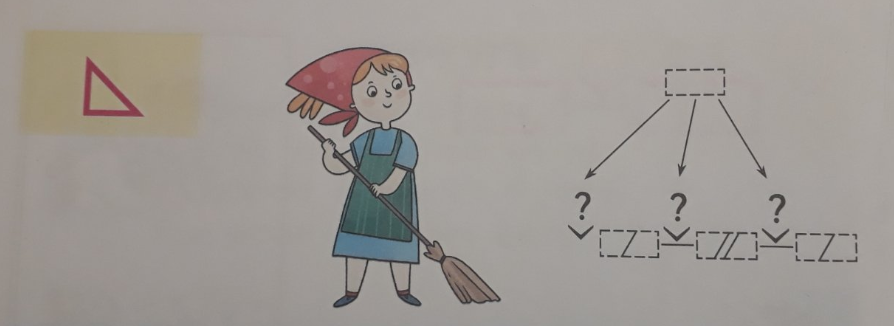 Девочка  подметает  пол.
Между словами можно поставить другие слова
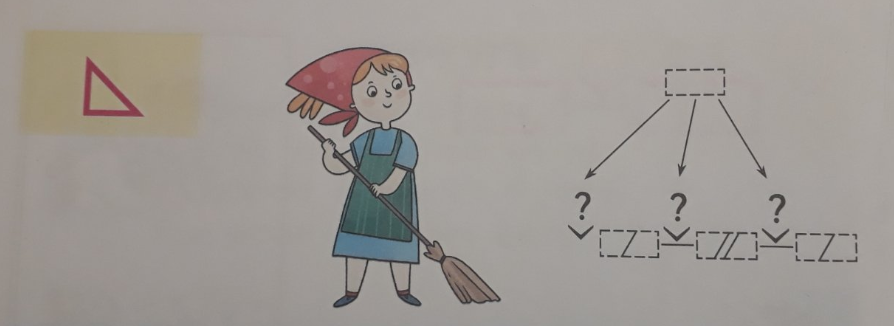 ЧАСТО
ГРЯЗНЫЙ
ДОБРАЯ
Девочка  подметает  пол.
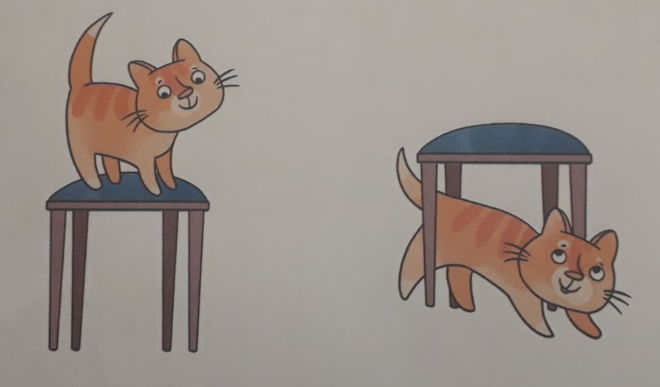 Так сколько же слов в высказывании?
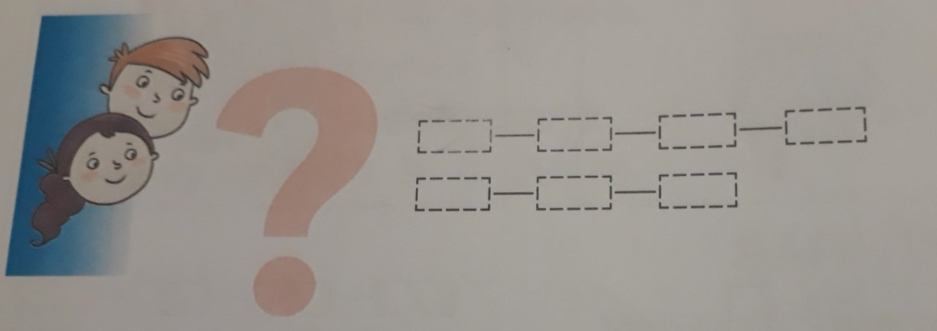 СИДИТ
НА
СТУЛЕ
КОТЁНОК
КОТЁНОК
СИДИТ
НАСТУЛЕ
МАЛЕНЬКОМ
Котёнок   сидит   на   стуле.
Составим схему высказывания:
?
Для него нужна специальная модель!
В отличие от слов, называющих предметы, действия и признаки, это слово ничего не называет. Его работа заключается в другом: оно помогает словам связываться между собой в речи. Это слово-помощник.
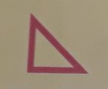 Котёнок   сидит   на   стуле.
Найди слово-помощник
Птицы  сидят  на  ветке.
Найди слово-помощник
У   Маши  альбом.
Найди слово-помощник
Дети  идут  по  тропе.
Найди слово-помощник
тетрадь  в  клетку
Найди слово-помощник
приходи  за  мной
Найди слово-помощник
над  городом  радуга
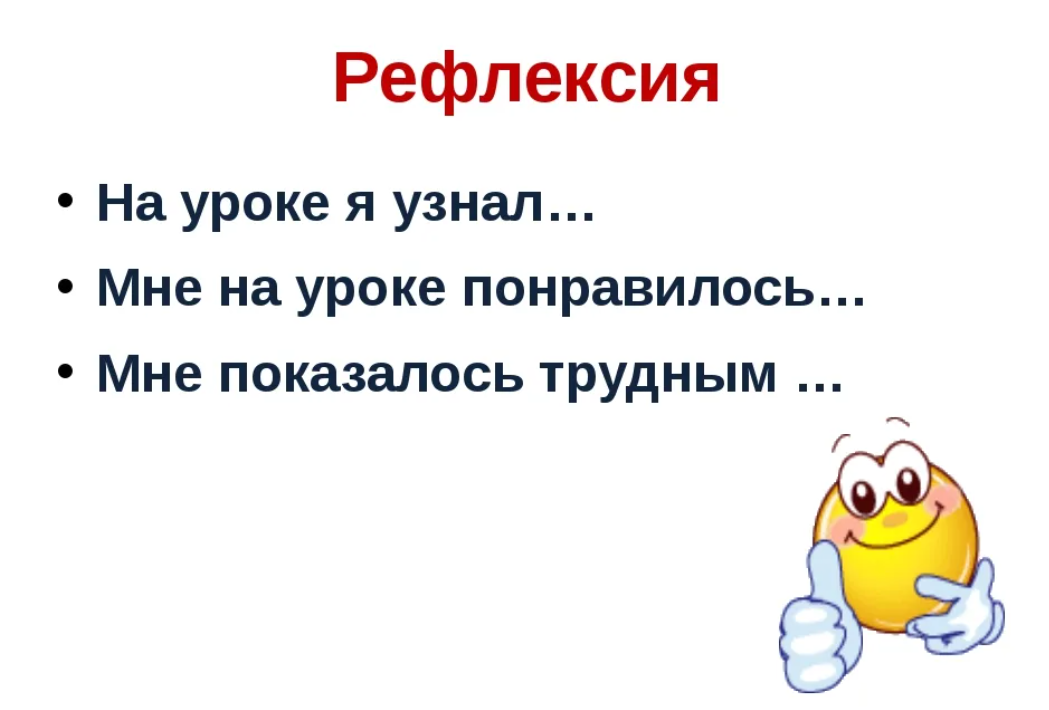 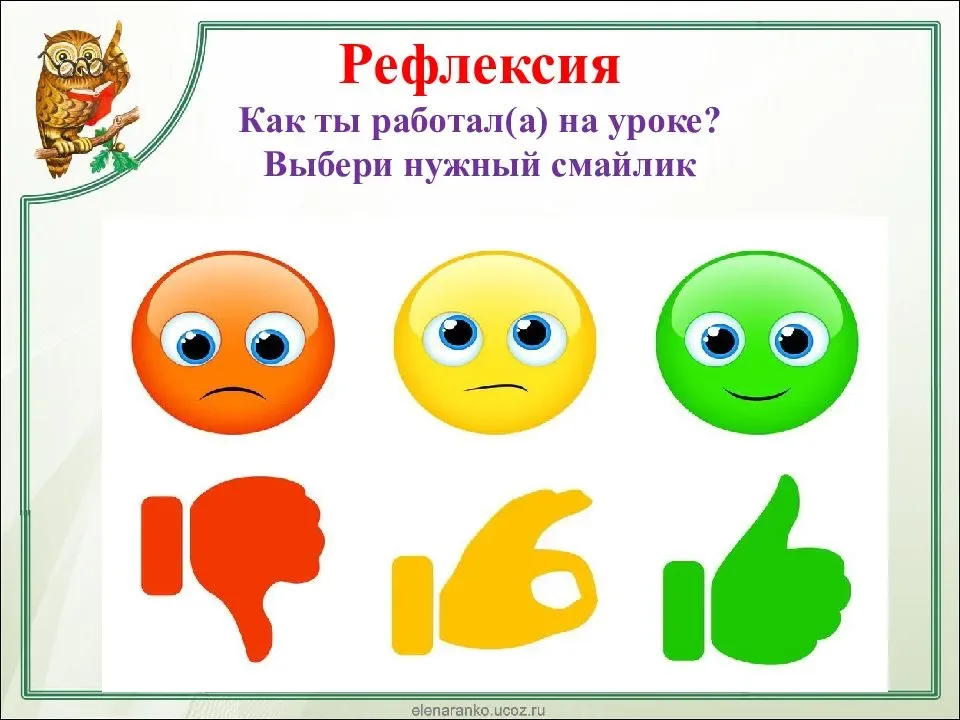